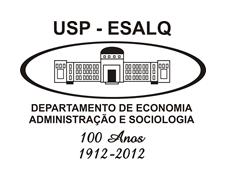 (Título do Trabalho) – definição do tema & justificativas
Grupo(XX):
(Participante 1)
(Participante 2)
(Participante 3)
(Participante 4)
(Participante 5)
1. Escolha do Tema
O que vou pesquisar?
2.Justificativa
Porque estudar esse tema?